SAKARYA MEM İSGB
HOŞ GELDİNİZ!
Sakarya 
İl Milli Eğitim Müdürlüğü
İşyeri Sağlığı ve Güvenliği Birimi
RİSK DEĞERLENDİRME SEMİNERİ
SAKARYA MEM İSGB
RİSK DEĞERLENDİRMESİ NEDİR?
İşyerinde var olan ya da dışarıdan gelebilecek tehlikelerin belirlenmesi, bu tehlikelerin riske dönüşmesine yol açan faktörler ile tehlikelerden kaynaklanan risklerin analiz edilerek derecelendirilmesi ve kontrol tedbirlerinin kararlaştırılması  amacıyla yapılması gerekli çalışmalardır…

İş Sağlığı ve Güvenliği Risk Değerlendirmesi Yönetmeliği Madde 4
SAKARYA MEM İSGB
NİÇİN RİSK DEĞERLENDİRMESİ?
6331 Sayılı İş Sağlığı ve Güvenliği Kanunu ve İlgili Yönetmelikler Gereği Risk Değerlendirmesi Yapılması Zorunludur.Risk değerlendirmesi yapmayan veya yaptırmayan işverene 3.000 TL, aykırılığın devam ettiği her ay için 4.500 TL idari para cezası yaptırımı uygulanmaktadır!
SAKARYA MEM İSGB
NİÇİN RİSK DEĞERLENDİRMESİ?
Risk Değerlendirmesi sırf para cezası için değil; - İşyerlerinde var olan ya da dışarıdan gelebilecek tehlikelerin belirlenmesi ve bertaraf edilmesi için, böylece kazaların önlenmesi için yapılmalıdır!
SAKARYA MEM İSGB
RİSK DEĞERLENDİRMESİNİN FAYDALARI
Tehlike ve riskleri önceden görebilme,
Proaktif yaklaşımla acil durumlar için her an hazırlıklı olma,
İstenmeyen durumların önlenmesi ile maddi ve manevi kayıpların azaltılması,
Sorumlulukların ve görevlerin belirlenmesi ve paylaşımı,
Güvenli çalışma ortamı temini ile mutlu/huzurlu öğretmen, öğrenci, veli, toplum olarak sıralayabiliriz.
SAKARYA MEM İSGB
RİSK DEĞERLENDİRMESİNİ KİM YAPAR?
İş Sağlığı ve Güvenliği Risk Değerlendirmesi Yönetmeliği  5. Maddesinde;
(1)İşveren; çalışma ortamının ve çalışanların sağlık ve güvenliğini sağlama, sürdürme ve geliştirme amacı ile iş sağlığı ve güvenliği yönünden risk değerlendirmesi yapar veya yaptırır.
(2) Risk değerlendirmesinin gerçekleştirilmiş olması; işverenin, işyerinde iş sağlığı ve güvenliğinin sağlanması yükümlülüğünü ortadan kaldırmaz.
(3) İşveren, risk değerlendirmesi çalışmalarında görevlendirilen kişi veya kişilere risk değerlendirmesi ile ilgili ihtiyaç duydukları her türlü bilgi ve belgeyi temin eder.
Denilmektedir.
SAKARYA MEM İSGB
RİSK DEĞERLENDİRMESİNİ KİM YAPAR?
İş Sağlığı ve Güvenliği Risk Değerlendirmesi Yönetmeliği’ 6. Maddesi;
Risk değerlendirmesi, işverenin oluşturduğu bir ekip tarafından gerçekleştirilir. Risk değerlendirmesi ekibi aşağıdakilerden oluşur.
a) İşveren veya işveren vekili.
b) İşyerinde sağlık ve güvenlik hizmetini yürüten iş güvenliği uzmanları ile işyeri hekimleri.
c) İşyerindeki çalışan temsilcileri.
ç) İşyerindeki destek elemanları.
d) İşyerindeki bütün birimleri temsil edecek şekilde belirlenen ve işyerinde yürütülen çalışmalar, mevcut veya muhtemel tehlike kaynakları ile riskler konusunda bilgi sahibi çalışanlar.
SAKARYA MEM İSGB
RİSK DEĞERLENDİRMESİNİ KİM YAPAR?
Yönetmelikte de belirtildiği Risk Değerlendirmesi bir EKİP işidir. 
Ekipteki kişilerin uygun seçilmesi , her birinin iş güvenliği kültürüne sahip olması, iş güvenliğinin okullarımızdaki ve hayatımızdaki gerekliliğine ve önemine vakıf olması, risk değerlendirmelerinin amacına ulaşabilmesi ve kazasız bir eğitim-öğretim hayatı için son derece önemlidir.
SAKARYA MEM İSGB
RİSK DEĞERLENDİRMESİ TEMEL TANIMLAR
Risk; Tehlikeden kaynaklanacak kayıp, yaralanma ya da başka zararlı sonuç meydana gelme ihtimalidir.
Tehlike; İşyerinde var olan ya da dışarıdan gelebilecek, çalışanı veya işyerini etkileyebilecek zarar veya hasar verme potansiyelidir.
Risk = İhtimal   / Tehlike = Potansiyel
SAKARYA MEM İSGB
RİSK DEĞERLENDİRMESİ TEMEL TANIMLAR
Tehlike ve risk kavramlarını basit bir örnekle daha anlaşılır hale getirmek gerekirse; yüzme bilmeyen bir kişinin suya girmek istemesi bir tehlikedir, suya girmesi ise risktir. Suya girme düşüncesinden vazgeçen kişi muhtemel tehlikeyi yok etmiş olur, ancak suya girerse boğulma riski ile karşılaşabilir.
Tehlikeler sonucunda ortaya çıkabilecek olan her potansiyel durum bir risktir (Örn: ölüm riski, yaralanma riski, sakat kalma riski, vb). Sıralama bakımından incelenmesi gerekirse; önce tehlike, sonrasında da bu tehlikeden kaynaklanan risk ortaya çıkar (Örn: Düşme tehlikesi sonrasında ölüm riskinin ortaya çıkması, vb).
SAKARYA MEM İSGB
RİSK DEĞERLENDİRMESİ TEMEL TANIMLAR
Ramak kala olay: İşyerinde meydana gelen; çalışan, işyeri ya da iş ekipmanını zarara uğratma potansiyeli olduğu halde zarara uğratmayan olaydır.
Önleme: İşyerinde yürütülen işlerin bütün safhalarında iş sağlığı ve güvenliği ile ilgili riskleri ortadan kaldırmak veya azaltmak için planlanan ve alınan tedbirlerin tümüdür.
Kabul edilebilir risk seviyesi: Yasal yükümlülüklere ve işyerinin önleme politikasına uygun, kayıp veya yaralanma oluşturmayacak risk seviyesidir
SAKARYA MEM İSGB
RİSK DEĞERLENDİRMESİ TEMEL TANIMLAR
Ramak kala olay örnekleri;
* Neredeyse sınıf kapısı bana çarpıyordu…
* Az kalsın ıslak zeminde kayıyordum…
* Dikkat etmeseydim cam kapıya çarpıyordum…
* Tam kablolara takılıp düşüyordum ki ucuz atlattım…
* Az kalsın elektrik çarpıyordu…
* Neredeyse dolap üzerime devriliyordu…
*Kafamı kaçırmasaydım gözüme kimyasal sıçrıyordu…
* Az kalsın zehirli gaz/kimyasal soluyordum…
SAKARYA MEM İSGB
RİSK DEĞERLENDİRMESİ TEMEL TANIMLAR
İstatistiklere göre her 300 ramak kala olayında 29 yaralanmalı kaza, her 29 yaralanmalı kazada 1 ölümlü veya ağır yaralanmalı kaza gerçekleşmektedir. Bu bakımdan ramak kala kayıtlarının tutulması işyerinde iş kazalarını önlemek için hayati önem taşımaktadır.
Bu nedenle Ramak Kala Olaylar iyi incelenmeli, risk değerlendirme işlemlerinde bu verilerden faydalanılmalıdır. Ayrıca Ramak Kala Olay Tutanağı doldurularak ilçe İSGB birimine bildirilmelidir.
SAKARYA MEM İSGB
OKULLARDA OLUŞABİLECEK RİSKLER
Okul türüne göre okullarda tehlike oluşturan yerler farklılık gösterebilmekle beraber genel ve özel risklerin bazılarını şöyle sıralayabiliriz;
Her Türlü Kapılar; Bahçe Kapıları, Okul Binası Giriş Kapısı, Sınıf Kapıları, Yangın Kapıları gibi kapıların düşme, çarpma, kapı kolu saplanması vb.
SAKARYA MEM İSGB
OKULLARDA OLUŞABİLECEK RİSKLER
SAKARYA MEM İSGB
OKULLARDA OLUŞABİLECEK RİSKLER
SAKARYA MEM İSGB
OKULLARDA OLUŞABİLECEK RİSKLER
SAKARYA MEM İSGB
OKULLARDA OLUŞABİLECEK RİSKLER
PENCERELER;
Bazı okullarda güvenlik amaçlı pencere kulpları sökülüp pencere kanatları vidalanıyor, bu yanlış bir uygulamadır. Çünkü sınıflardaki  oksijen seviyesi düşüyor. Beynimizin çalışması için oksijen gereklidir. 
Pencerelerin güvenliğini sağlamak için  pencere sınırlayıcı halatlı kilitler kullanılmalıdır.
SAKARYA MEM İSGB
OKULLARDA OLUŞABİLECEK RİSKLER
SAKARYA MEM İSGB
OKULLARDA OLUŞABİLECEK RİSKLER
LAVABOLAR;
Okullarımızda lavaboların düşmesi vb. önlenmeli,
Kişilerin ıslak zeminde kaymaları önlenmeli,
Hijyenik bir ortam sağlanmalı,
Bozuk musluklar, su tasarrufu vb.
TEMİZLİK PERSONELİNİN kullandığı kimyasallar ve kişisel koruyucular…
SAKARYA MEM İSGB
OKULLARDA OLUŞABİLECEK RİSKLER
MERDİVENLER;
Kaymaz bantlar yeterli ölçüde kullanılmalı,
Merdiven tırabzanlarının  kaydırak gibi kullanımı engellenmelidir. 
Tırabzanlar el ile temas edilen yerlerdir sık aralıklar ile silinmelidir.
Merdiven boşlukları file ile kapatılmalıdır.
Merdivenler eğitim amaçlı yazı vb. ile donatılabilir.
SAKARYA MEM İSGB
OKULLARDA OLUŞABİLECEK RİSKLER
SAKARYA MEM İSGB
OKULLARDA OLUŞABİLECEK RİSKLER
BAHÇELER, OYUN ALANLARI, BAYRAK DİREKLERİ;
Spor ve oyun alanlarında kale direği, basketbol potası vb. araçlar sağlam şekilde sabitlenmelidir. Okullarda ölümlü kazaların en çok yaşandığı yerler bu alanlardır.
Bahçeye araç girişi engellenmelidir.
SAKARYA MEM İSGB
OKULLARDA OLUŞABİLECEK RİSKLER
SAKARYA MEM İSGB
OKULLARDA OLUŞABİLECEK RİSKLER
Acil Toplanma Alanları Belirlenmeli
Çevre ve İstinat Duvarları Sağlam Olmalı
Fosseptik ve Diğer Çukurlar Kapalı Olmalı
Bahçedeki Trafolar
Kar, Buz, Yağmur durumunda kayma düşme,
Engelli rampalarının standartlara uygun olması,
Yangın çıkışlarının uygunluğu ve yangın merdivenleri
Elektrik Tehlikeleri…
SAKARYA MEM İSGB
OKULLARDA OLUŞABİLECEK RİSKLER
SAKARYA MEM İSGB
OKULLARDA OLUŞABİLECEK RİSKLER
SAKARYA MEM İSGB
OKULLARDA OLUŞABİLECEK RİSKLER
SAKARYA MEM İSGB
OKULLARDA OLUŞABİLECEK RİSKLER
SAKARYA MEM İSGB
OKULLARDA OLUŞABİLECEK RİSKLER
SAKARYA MEM İSGB
OKULLARDA OLUŞABİLECEK RİSKLER
Görüldüğü gibi okullarımızda bir çok risk bulunmaktadır.
Bu riskler sonucunda yaralanma ve ölüm olayları ne yazık ki sıklıkla yaşanabilmektedir.
Bunların dışında da çok sayıda maddi hasarlı olay yaşanmaktadır.
Tüm bu maddi ve manevi kayıpları en aza indirmenin ilk ve en etkili yolu kapsamlı bir risk değerlendirmesi yapmak ve bu değerlendirmeye göre önlemleri almaktır....
SAKARYA MEM İSGB
RİSKLERDEN NASIL KORUNURUZ?
Risklerden kaçınarak.
Kaçınılması mümkün olmayan riskleri analiz ederek.
Risklerle kaynağında mücadele ederek.
İşin kişilere uygun hale getirilmesiyle (ergonomi)
Teknik gelişmelere uyum sağlamakla.
Tehlikeli olanı, tehlikesiz veya daha az tehlikeli olanla değiştirmekle.
Teknoloji, iş organizasyonu, çalışma şartları, sosyal ilişkiler ve çalışma ortamı ile ilgili faktörlerin etkilerini kapsayan tutarlı ve genel bir önleme politikası geliştirmekle.
Toplu korunma tedbirlerine, kişisel korunma tedbirlerine göre öncelik vermekle.
Çalışanlara uygun talimatlar vererek risklerden korunuruz
SAKARYA MEM İSGB
RİSK DEĞERLENDİRME ADIMLARI
1. Risk Değerlendirmesi Ekibinin Kurulması
2. Risk Değerlendirme Ekiplerinin Eğitimi 
3. Risk Değerlendirmesi Yapılacak Alan ve Faaliyetlerin Tanımlanması
    Alanlar; ana bina, ek bina, spor salonu, bahçe vb.
    Faaliyetler; Eğitim-Öğretim, temizlik, taşeron, ziyaretçi faaliyetleri vb.
4 .Alanlara Yönelik Risk Değerlendirme Planının Oluşturulması (RD çalışma saatleri, çalışma süresi)
SAKARYA MEM İSGB
RİSK DEĞERLENDİRME ADIMLARI
5. Alanlara Yönelik Risk Değerlendirme Ekiplerinin Ön Hazırlık Yapması ve Bilgi Toplama
6.İş Sağlığı ve Güvenliği Tehlike ve Risklerinin Tanımlanması
7. Risklerin Önem Derecelerinin Belirlenmesi
8. Riski ortadan kaldırmak ya da azaltmak için Kontrol Tedbirlerinin Planlanması
9. Risk kontrol tedbirlerinin uygulanması
10. Uygulamaların izlenmesi
SAKARYA MEM İSGB
RİSK DEĞERLENDİRME YÖNTEMİ
SAKARYA MEM İSGB
RİSK DEĞERLENDİRME YÖNTEMİ
SAKARYA MEM İSGB
RİSK DEĞERLENDİRME YÖNTEMİ
SAKARYA MEM İSGB
MEBBİS RİSK DEĞERLENDİRME MODÜLÜ
Okul ve Kurumlarımızdaki İş Sağlığı ve Güvenliği çalışmalarının sürdürülebilir olması ve kayıtların düzenli tutulabilmesi için Bakanlığımızca MEBBİS üzerinde iş sağlığı ve güvenliği modülü oluşturulmuştur.
Burada yer alan «Kurum Risk Değerlendirme İşlemleri» modülüne girişlerin yapılması son derece önemlidir.
SAKARYA MEM İSGB
MEBBİS RİSK DEĞERLENDİRME MODÜLÜ
SAKARYA MEM İSGB
MEBBİS RİSK DEĞERLENDİRME MODÜLÜ
Okulların/Kurumların giriş yapabildiği durumlar.
1) Yeni Risk/Tehlike Girişi yapabilmektedir. Ayrıca girilen risk üzerinde olasılık ve şiddet değerlerinde güncelleme yapabilmektedir.
2) Risk Revize işlemleri (Termin süresi öteleme işlemleri)

NOT: Okul/kurumlar risk değerlendirme modülünde silme işlemi yapamamaktadır.
SAKARYA MEM İSGB
MEBBİS RİSK DEĞERLENDİRME MODÜLÜ
SAKARYA MEM İSGB
MEBBİS RİSK DEĞERLENDİRME MODÜLÜ
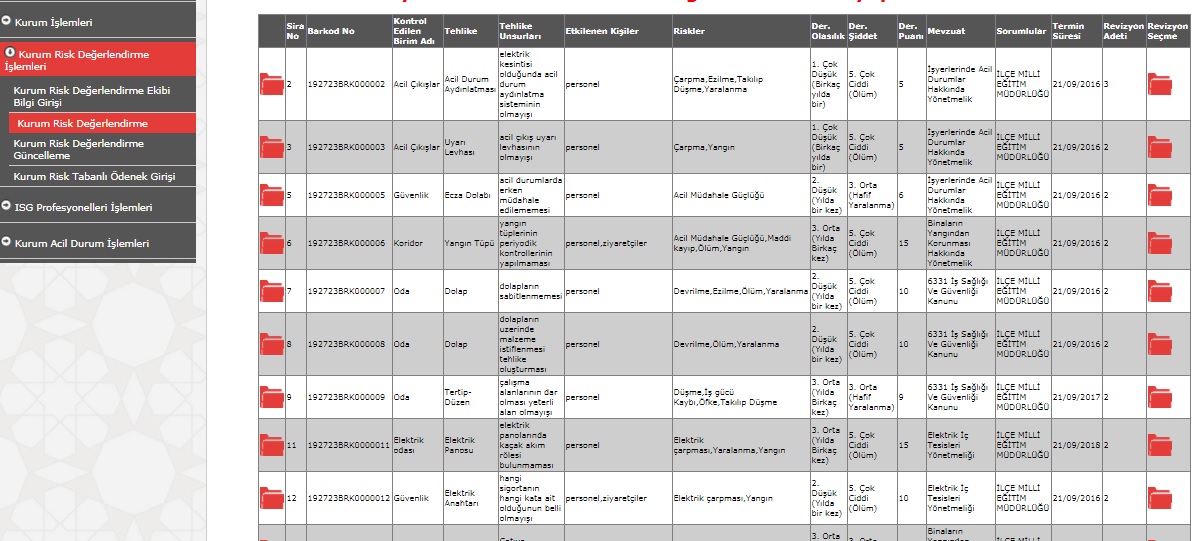 Girilen ve ötelenen riskler modülde sıralanır
Temrin süresi dolanlar KIRMIZI olur
SAKARYA MEM İSGB
MEBBİS RİSK DEĞERLENDİRME MODÜLÜ
Dosya üstüne tıklandığında ötelenen temrin
tarihleri gözükür.
SAKARYA MEM İSGB
MEBBİS RİSK DEĞERLENDİRME MODÜLÜ
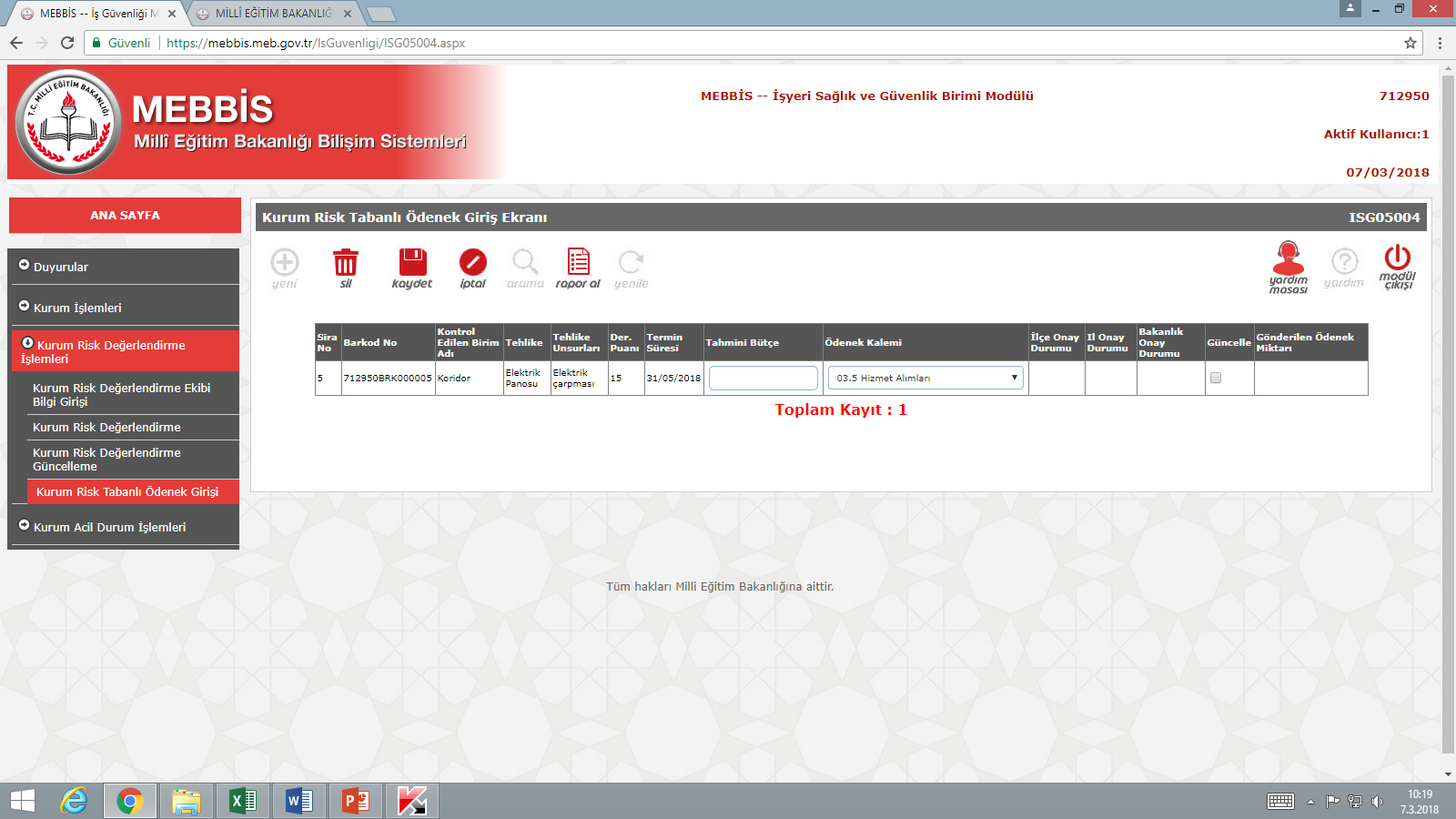 Risk Skoru 15 ve Üzeri olan riskler için «Kurum Risk Tabanlı Ödenek Girişi» ekranından ödenek talebi yapılabilecektir.
SAKARYA MEM İSGB
MEBBİS RİSK DEĞERLENDİRME MODÜLÜ
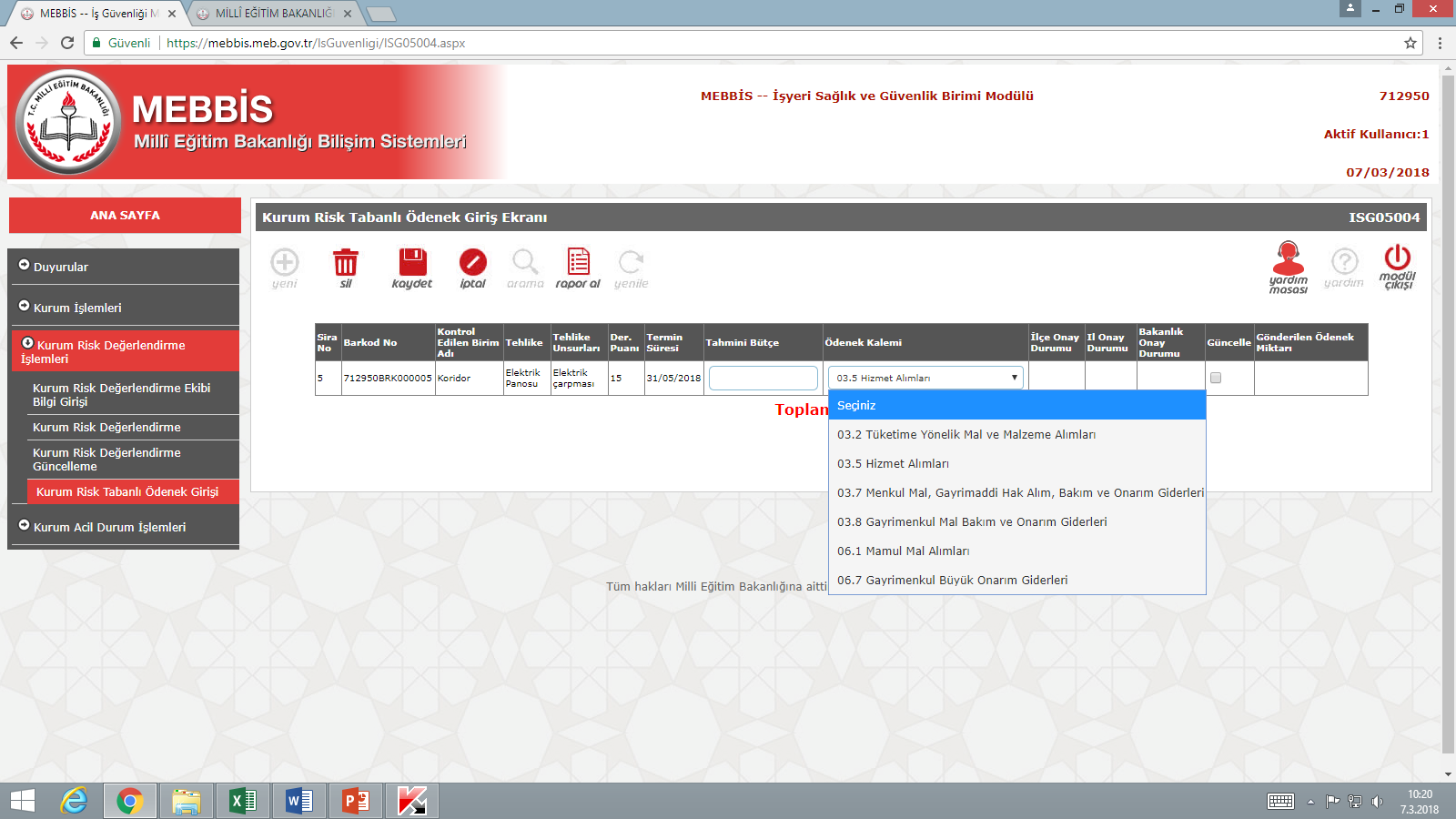 Proforma Fatura alınarak tahmini bütçe girilerek, uygun ödenek kalemi seçilecektir.
SAKARYA MEM İSGB
MEBBİS RİSK DEĞERLENDİRME MODÜLÜ
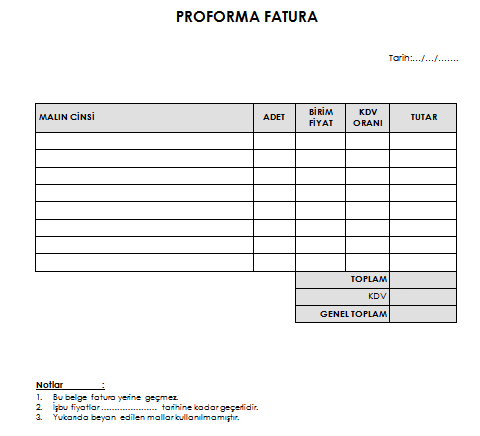 Alınan Proforma Faturalar taratılarak modüle yüklenecek
SAKARYA MEM İSGB
RİSK DEĞERLENDİRMESİNİN YENİLENMESİ
Yapılmış risk değerlendirmesinin güncellenmesi tehlike sınıfına göre; çok tehlikeli iş yerlerinde en geç 2 yılda bir, tehlikeli sınıfta yer alan iş yerleri 4 yılda bir ve az tehlikeli sınıfta yer alan iş yerleri en geç 6 yılda bir risk analizi yaptırmak zorundadır. 
Bununla birlikte;
SAKARYA MEM İSGB
RİSK DEĞERLENDİRMESİNİN YENİLENMESİ
a)İşyerinin taşınması veya binalarda değişiklik yapılması.
b)İşyerinde uygulanan teknoloji, kullanılan madde ve ekipmanlarda değişiklikler meydana gelmesi.
c)Üretim yönteminde değişiklikler olması.
d)İş kazası, meslek hastalığı veya ramak kala olay meydana gelmesi.
e)Çalışma ortamına ait sınır değerlere ilişkin bir mevzuat değişikliği olması.
f)Çalışma ortamı ölçümü ve sağlık gözetim sonuçlarına göre gerekli görülmesi.
g)İşyeri dışından kaynaklanan ve işyerini etkileyebilecek yeni bir tehlikenin ortaya çıkması, 
Halinde daha önce yapılan risk analizi geçersiz sayılır ve yenilenmesi gerekir.
SAKARYA MEM İSGB
RİSK DEĞERLENDİRMESİNİN YENİLENMESİ
KISACA RİSK DEĞERLENDİRME
SAKARYA MEM İSGB
BAŞLICA BAŞVURU KAYNAKLARI
6331 Sayılı İş Sağlığı ve Güvenliği Kanunu
İş Sağlığı ve Güvenliği Risk Değerlendirmesi Yönetmeliği (http://www.resmigazete.gov.tr/eskiler/2012/12/20121229-13.htm)
Okullarda Güvenlik Önlemlerinin Alınması Konulu 2018/10 Nolu Genelge (Destek Hizmetleri Genel Müdürlüğü)
SAKARYA MEM İSGB
DİNLEDİĞİNİZ İÇİN TEŞEKKÜRLER
Sakarya 
İl Milli Eğitim Müdürlüğü
İşyeri Sağlığı ve Güvenliği Birimi
http://sakaryaisg.meb.gov.tr
0 264 251 36 14 / 15 / 16 – Dahili:1274